Динамика изменения Eh и pH при экспериментальном окислении хвостов Гайского ГОКа
Выполнил: студент ЮУрГУ (филиал г. Миасс) геологический факультет Брюхов Симеон
Гайский ГОК хвостохранилище
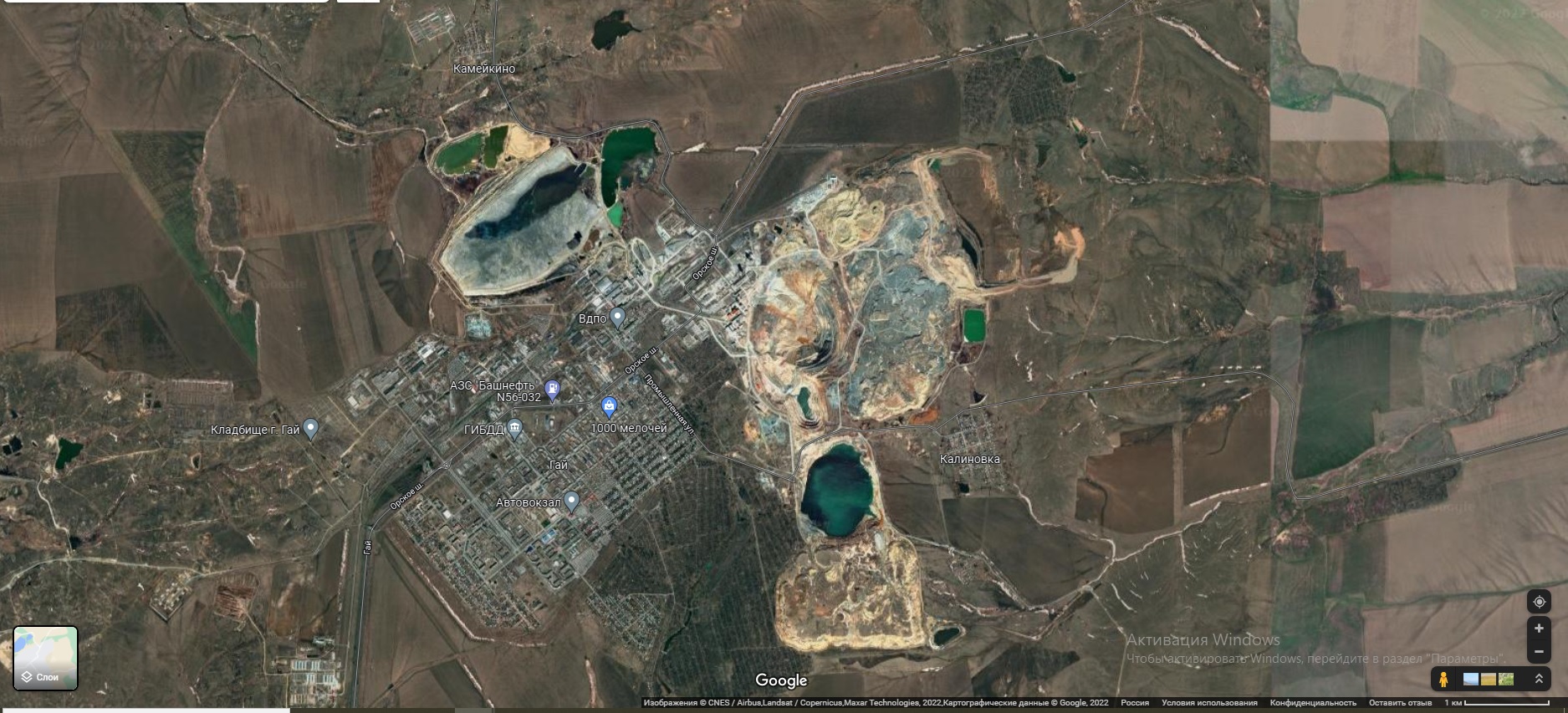 Методика
Навеска 500 мг хвостов, 500мг доломита, 100 мл воды

Навеска 500 мг хвостов, 100 мл воды, через 3 дня 500 мг доломита

Навеска 500 мг хвостов, 100 мл воды



     Измерения: рН-Еh-метр Hanna HI 9024
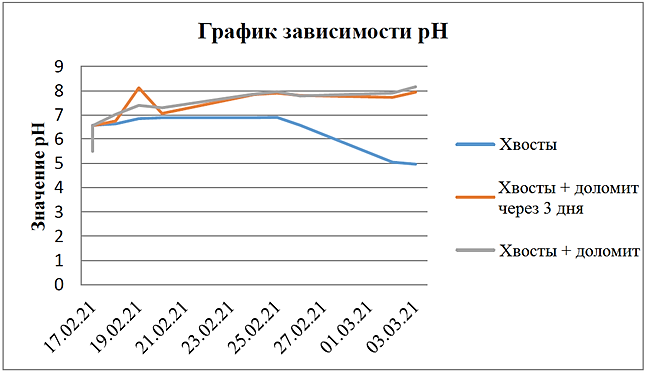 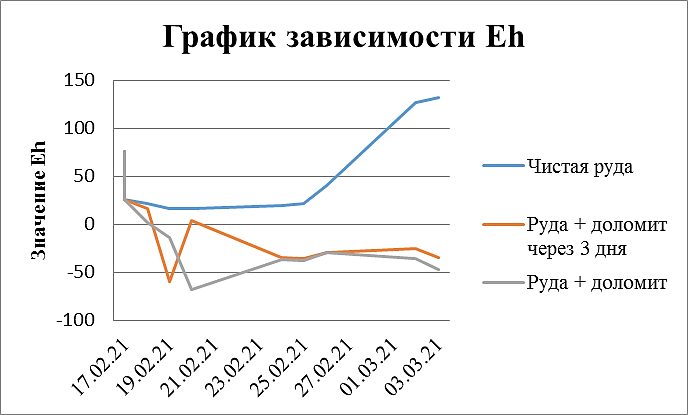 Заключение
рН и Eh показатели взаимосвязаны между собой, кислой среде pH соответствует окислительная обстановка. Для щелочных условий характерна восстановительная среда. 

Пробы хвостов относительно устойчивы к окислению, возрастание кислотности растворов происходит на 7 день. Доломит препятствует окислению сульфидов.
Спасибо за внимание!